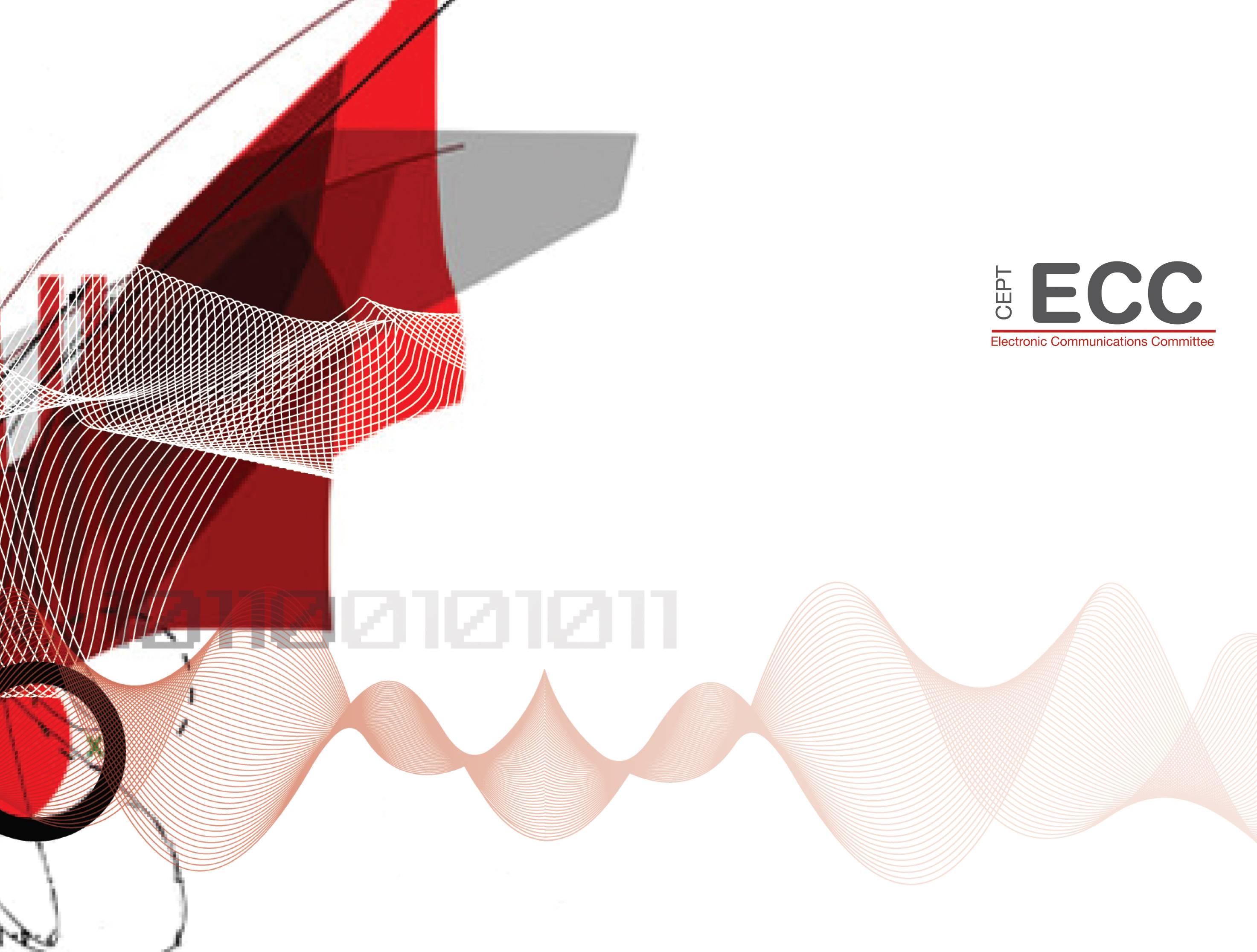 CEPT positions for WRC-15
Mr. Alexander Kühn 
CPG-15 Chairman 
October 2015
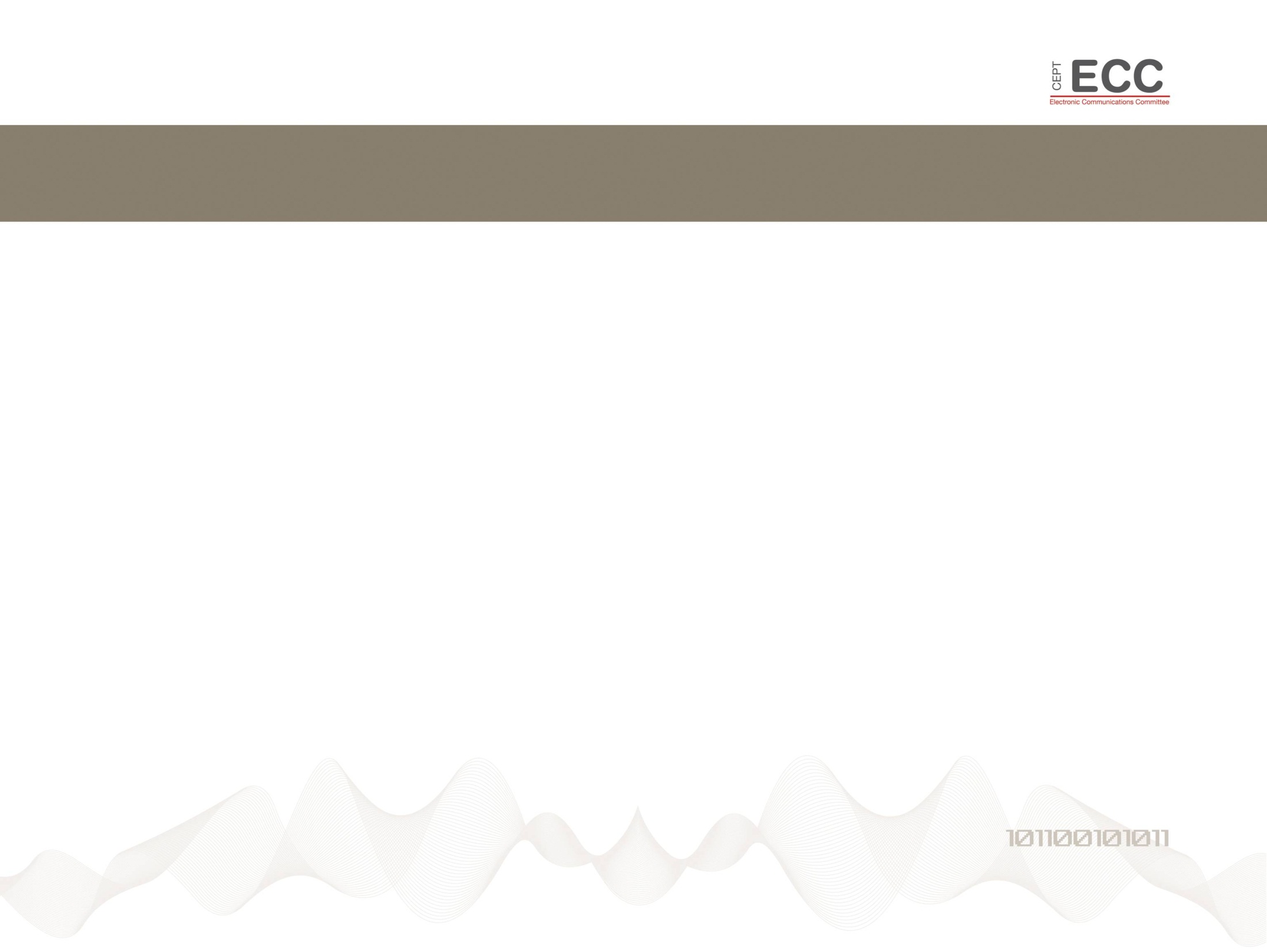 Conference Preparatory Group 15
CEPT Working group
Developing for World Radiocommunication Conference (WRC-15)
European Common Proposal (ECP) and
Background Information (Brief)

CPG management
Chairman: 	Alexander Kühn, Germany
Vice-Chairman:	Gerlof Osinga, The Netherlands
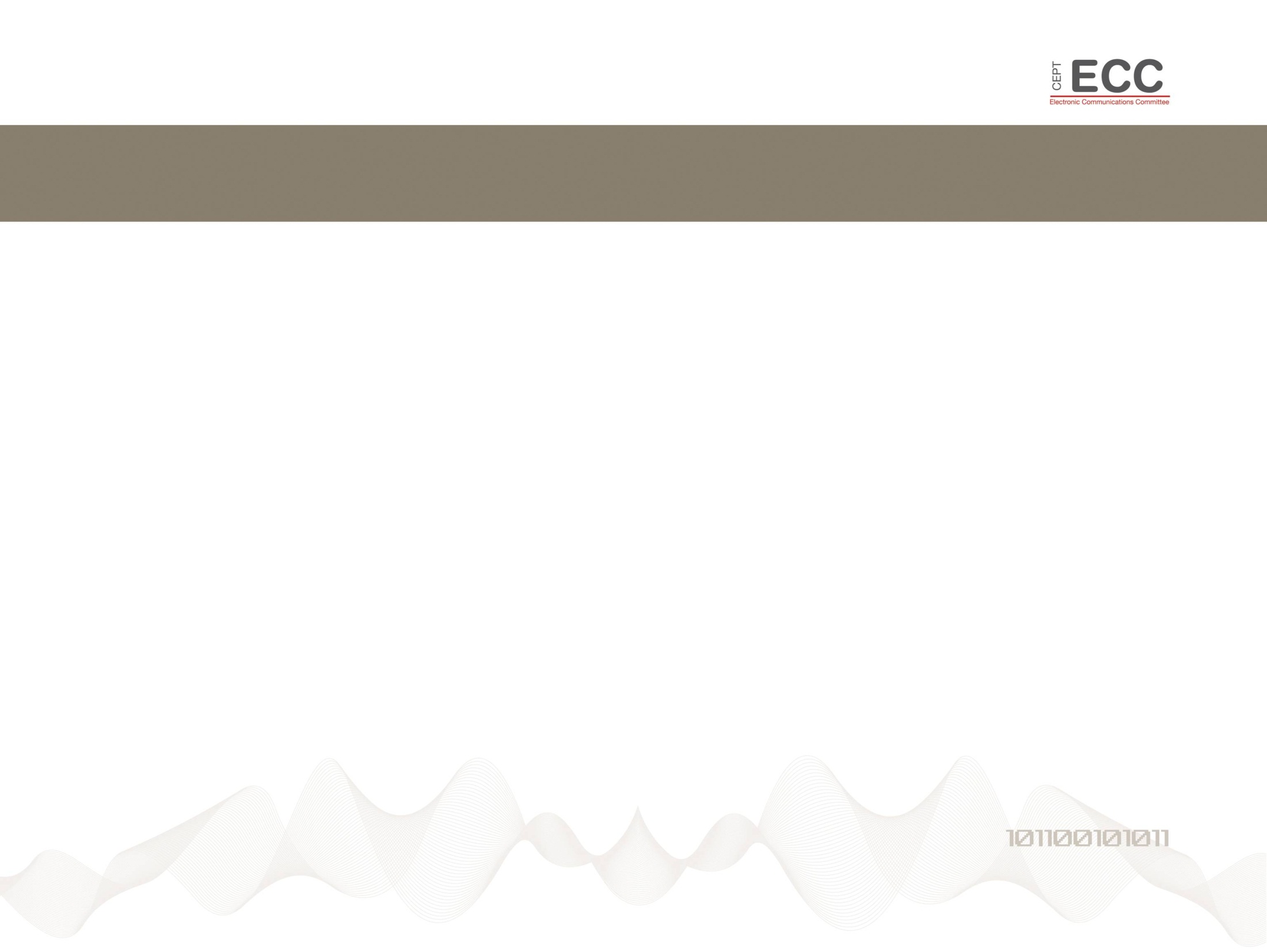 CPG-15 deliverables and actions
European Common Proposals (ECPs)
Proposal from CEPT administrations for the work of the conference
At least 10 administrations supporting and not more than 6 opposing 

CEPT Briefs
Contains the CEPT position, views, and
Background information

CEPT co-ordination during the conference
General lines to take with Heads of Delegations
On each agenda item, as necessary
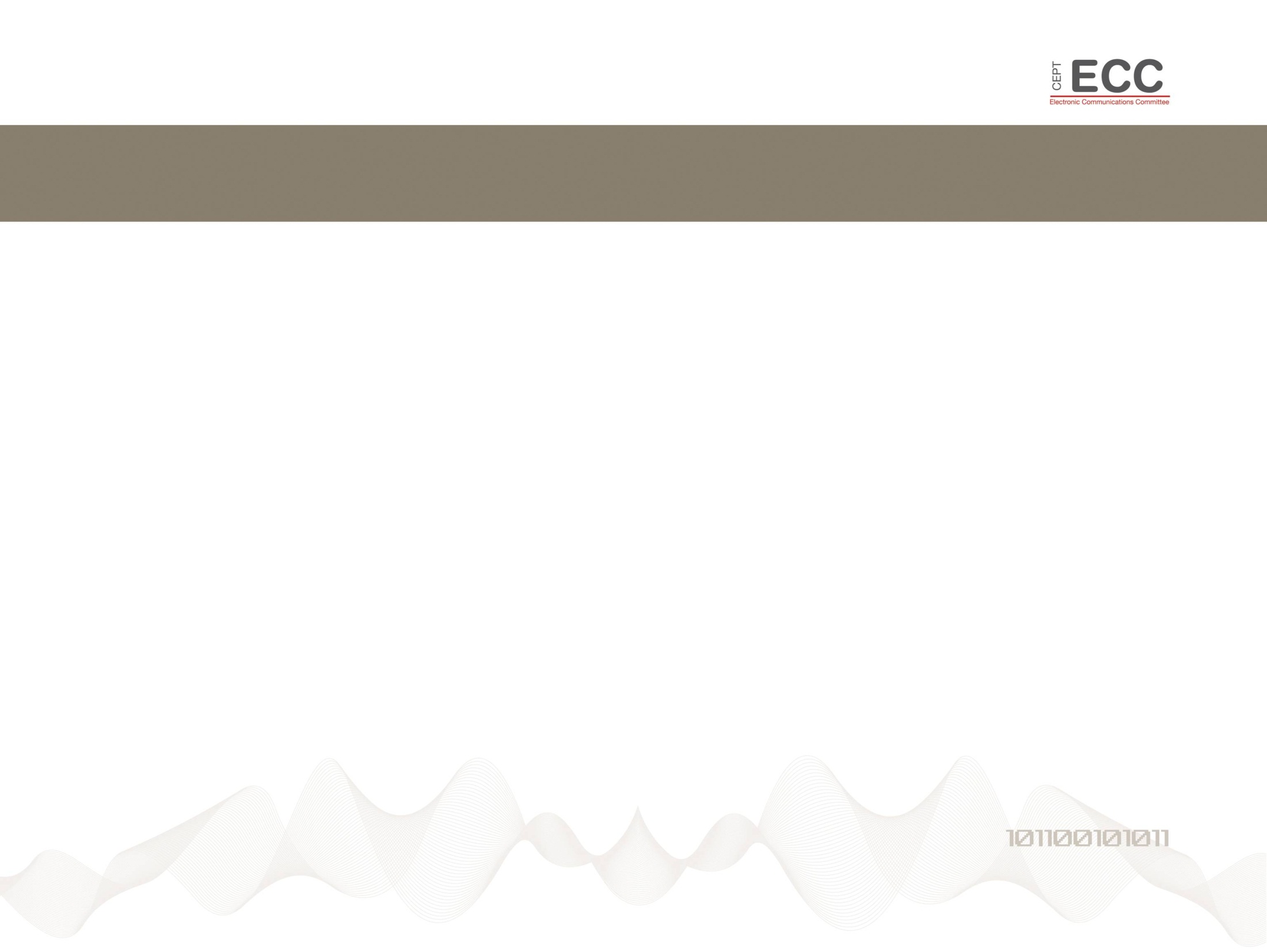 Preparation Process
8 meetings of CPG and each Project team betweenApril 2012 and September 2015 
Preparation of positions on the 33 WRC-15 Agenda items.
Constant coordination dialogue with other interregional organisations.
Final set of 53 European Common Proposals for WRC-15.
Next Step: Co-signature period for CEPT Administrations
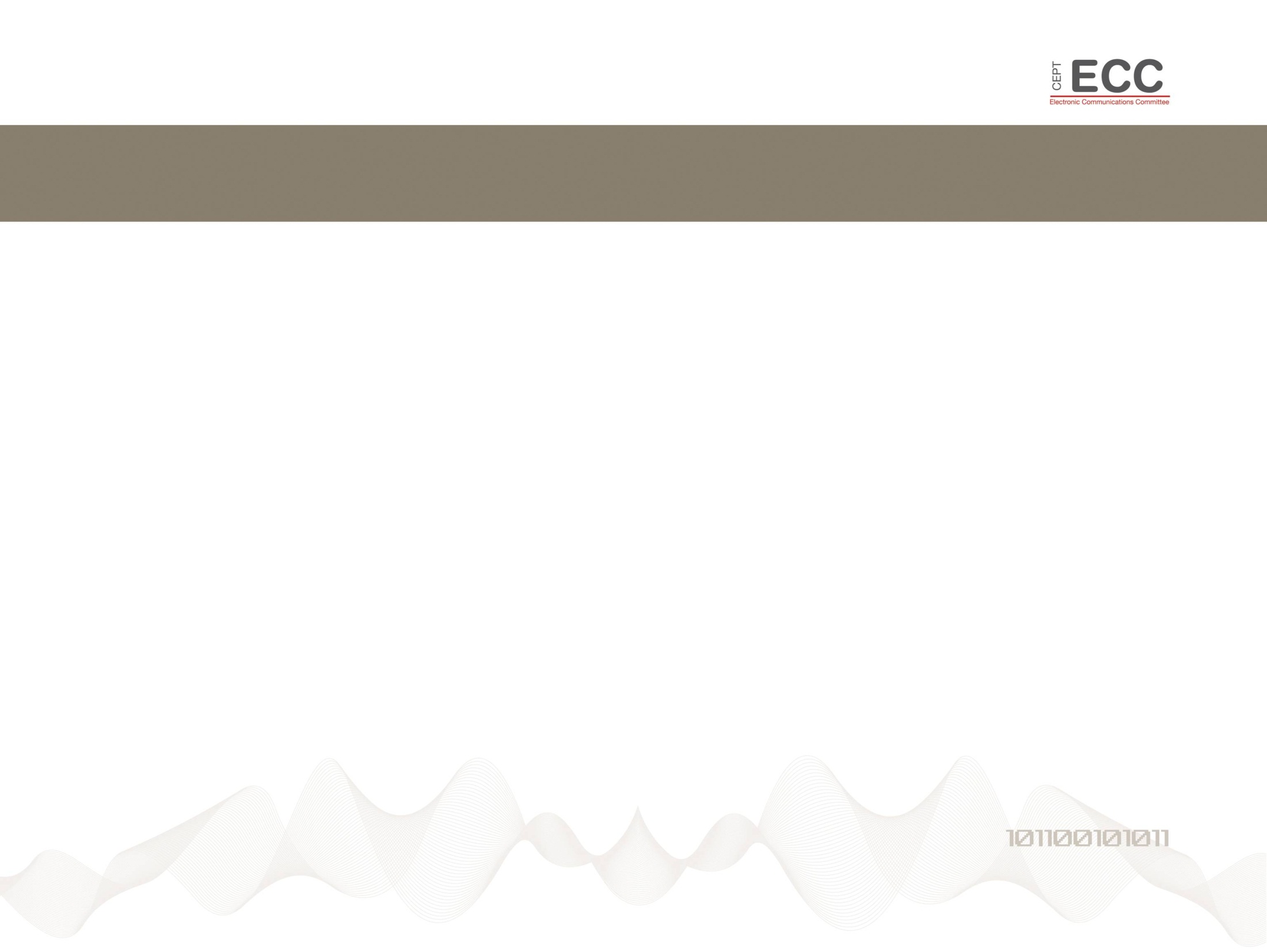 Mobile Broadband / IMT
New frequencies between 300 MHz and 6 GHz:
Objective: Worldwide harmonised allocations to facilitate global roaming and economies of scale;
Supported new bands for IMT: 1427-1518 MHz and 3400-3800 MHz 
Opposition  (in particular): 470-694 MHz, 2700-2900 MHz, 3800-4200 MHz, 5350-5470 MHz
Corresponding provisions to ensure harmonisation, compatibility and sharing with existing services.
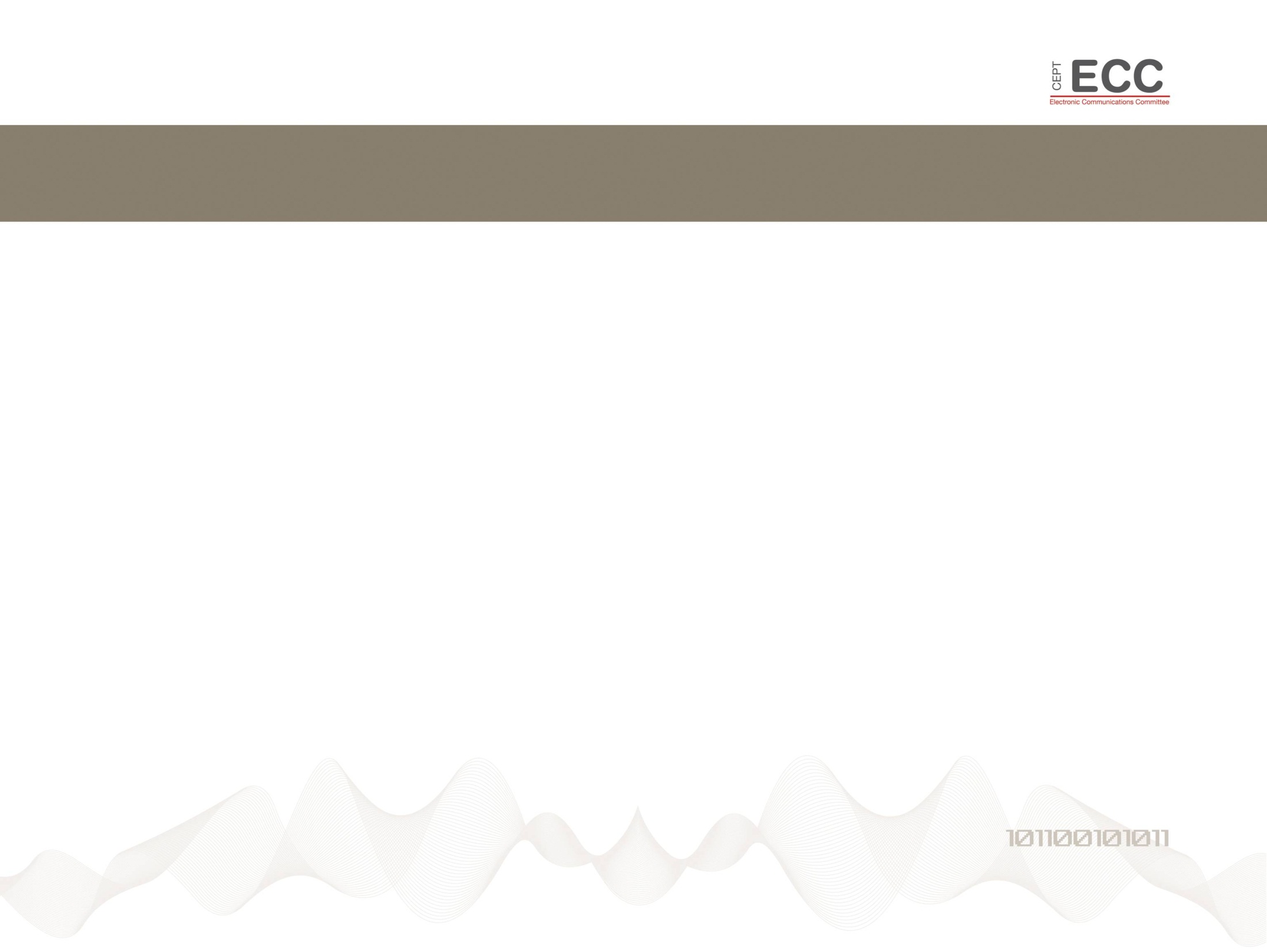 Mobile Broadband / IMT
700 MHz-Band
Confirmation of a new allocation of 694 - 790 MHz to the mobile service and Identification for IMT
Protection of the Broadcasting service:ensured through GE-06 and ITU-R Recommendations
Protection of Aeronautical Radionavigation – OPEN!
Continued Harmonisation of spectrum for wireless production equipment
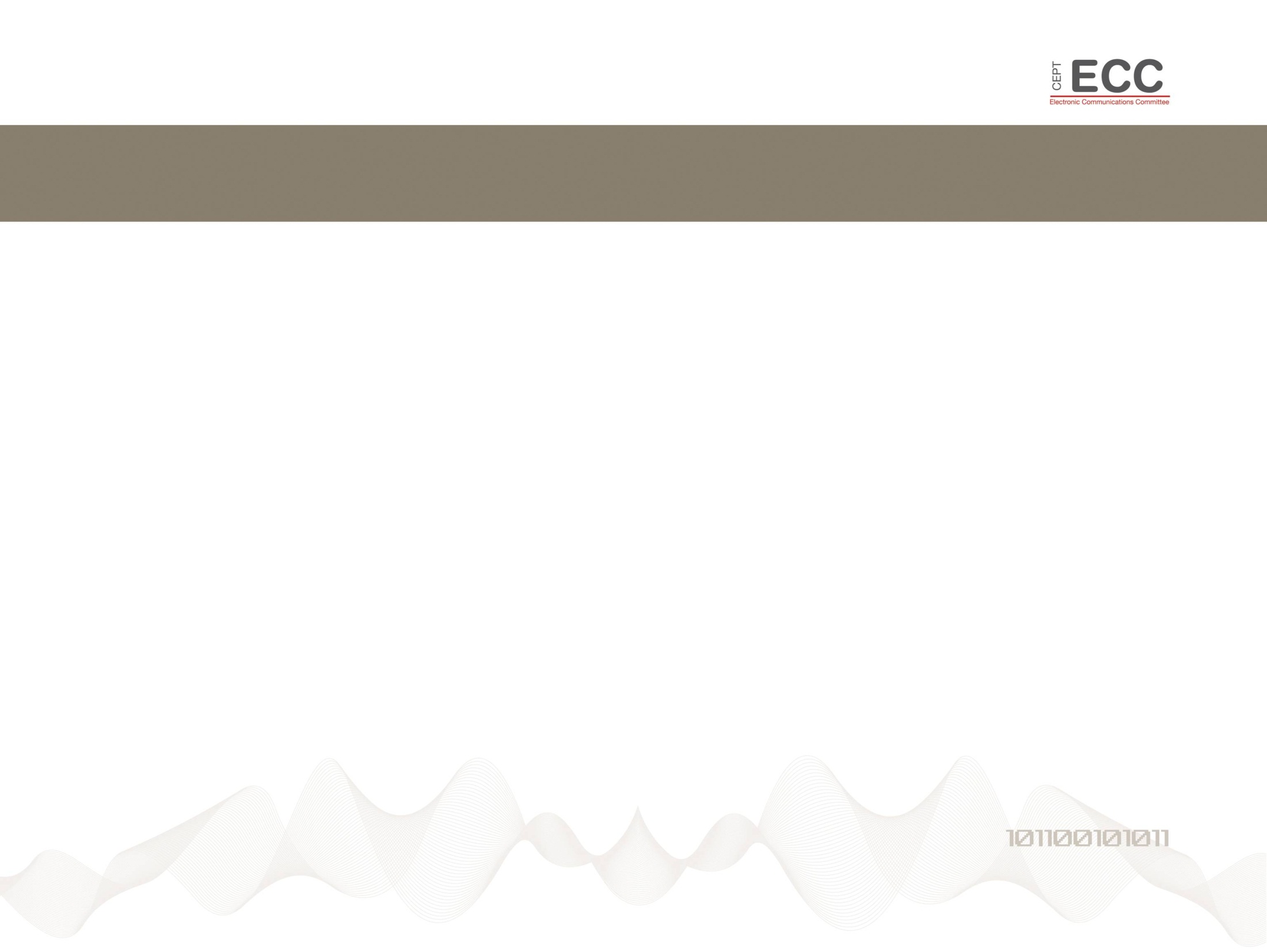 Satellite services
Fixed Satellite Service:
10-17 GHz - Downlink allocation (13.4-13.65 GHz) only 
7-8 GHz - Downlink 7150-7250 MHz & Uplink 8400-8500  MHz
5 GHz - Permanent provisions 
Maritime Mobile Satellite Service: Downlink 7375-7725 MHz
Mobile Satellite Service 22-26 GHz: No change
Earth Stations on board vessels: Reduction of separation distances.
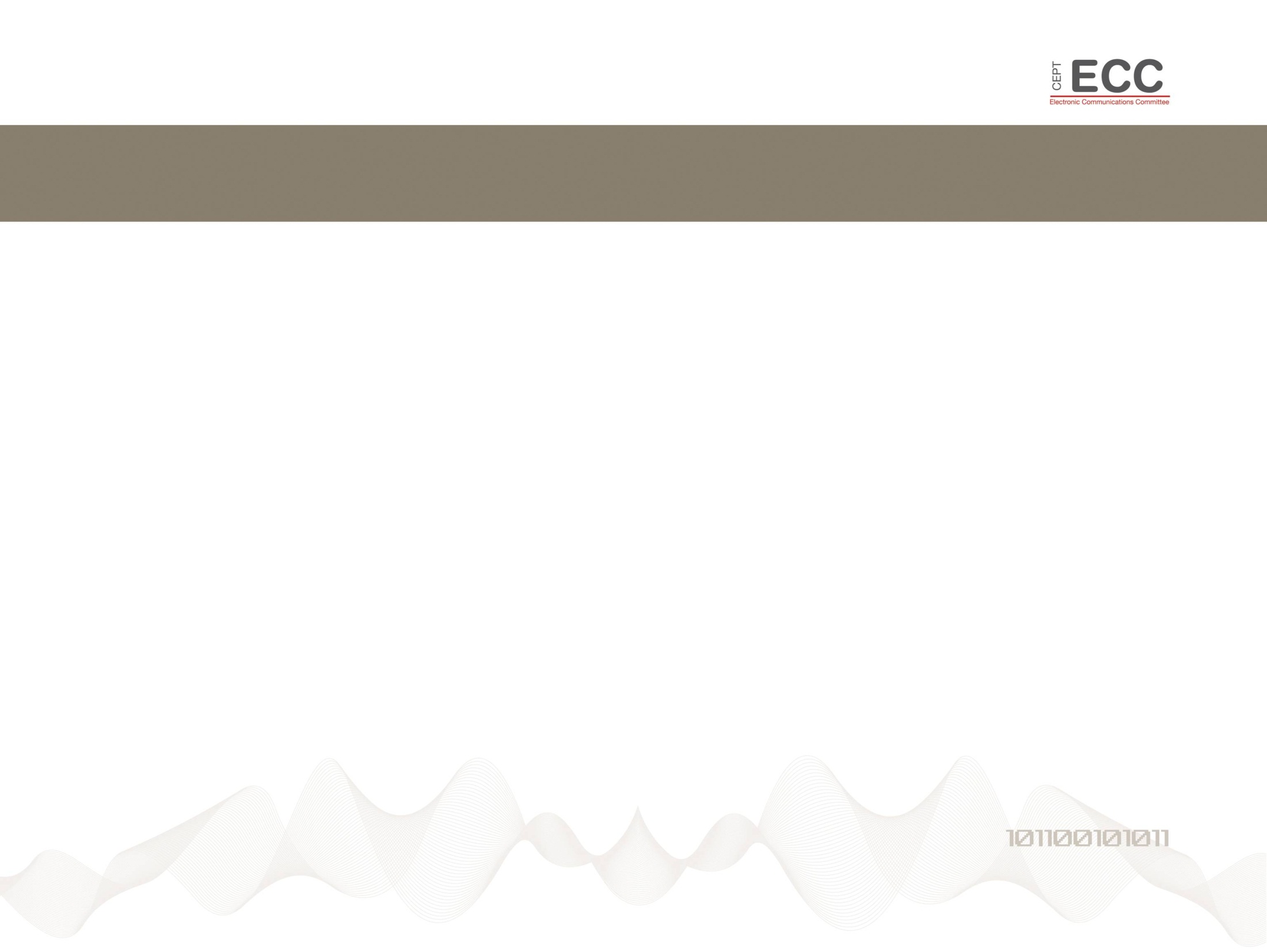 Science Services
Earth Exploration Satellite Service: 
Allocation at 7190-7250 MHz (Earth-to-space) for Telecommand, Telemetrie & Control. 
Allocation of 600 MHz at 9 200-9 300 MHz and 9.9-10.4 GHz for active Earth Exploration Satellites.

Manned Space Missions:
Removal of the distance limitation and the restriction to the extra vehicular activities in RR while maintaining protection at Earth’s surface.
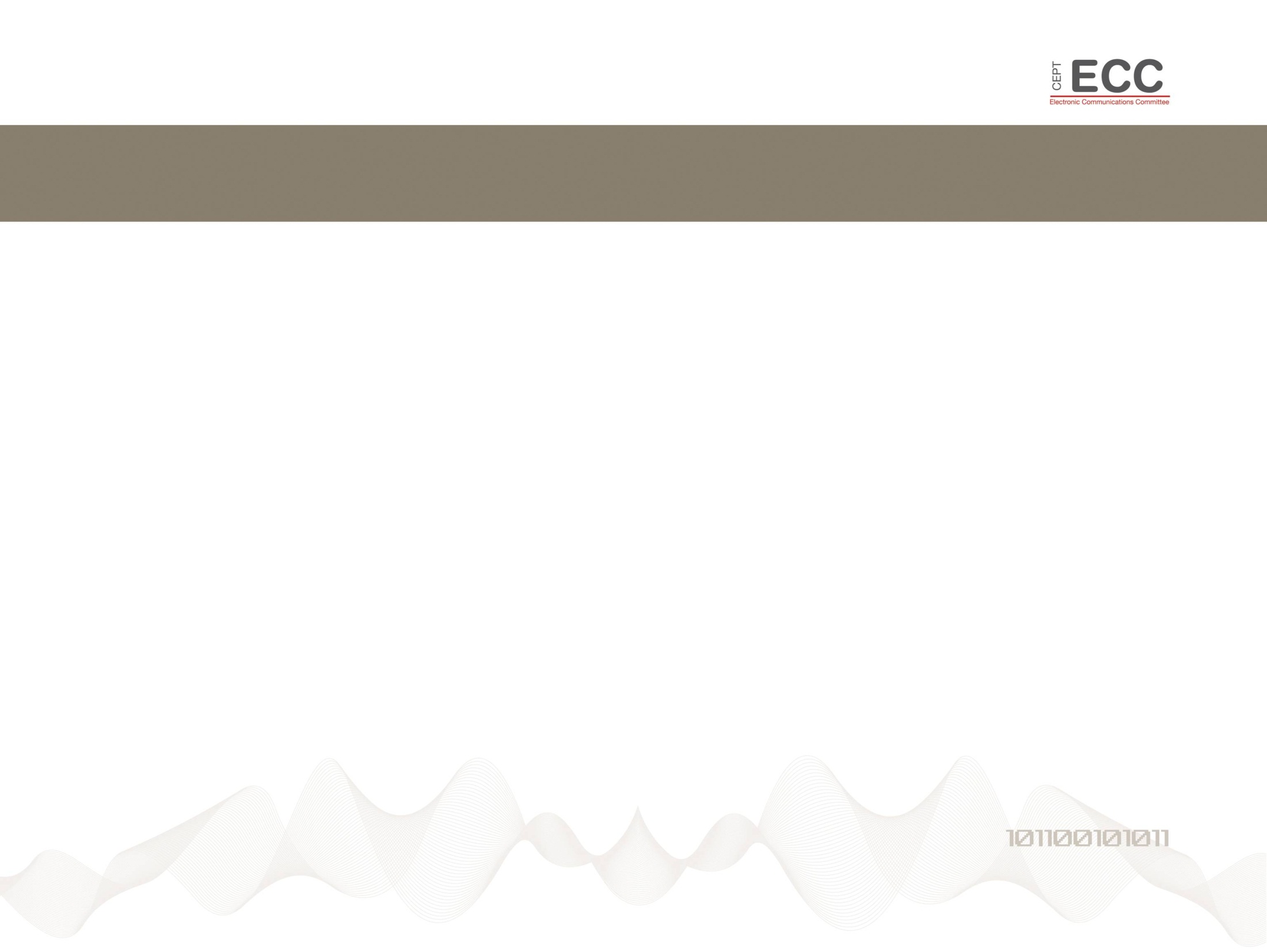 Maritime, Amateur and PPDR
Amateur Service 
Secondary allocation at 5 350 – 5 450 kHz.
Maritime Service
Technical improvements for onboard communications to enhance efficient use of spectrum.
Implementation of a VHF Data Exchange System.
PPDR 
Worldwide harmonisation by tuning ranges for PPDR usage and a reference to ITU-R Recommendation for technical details.
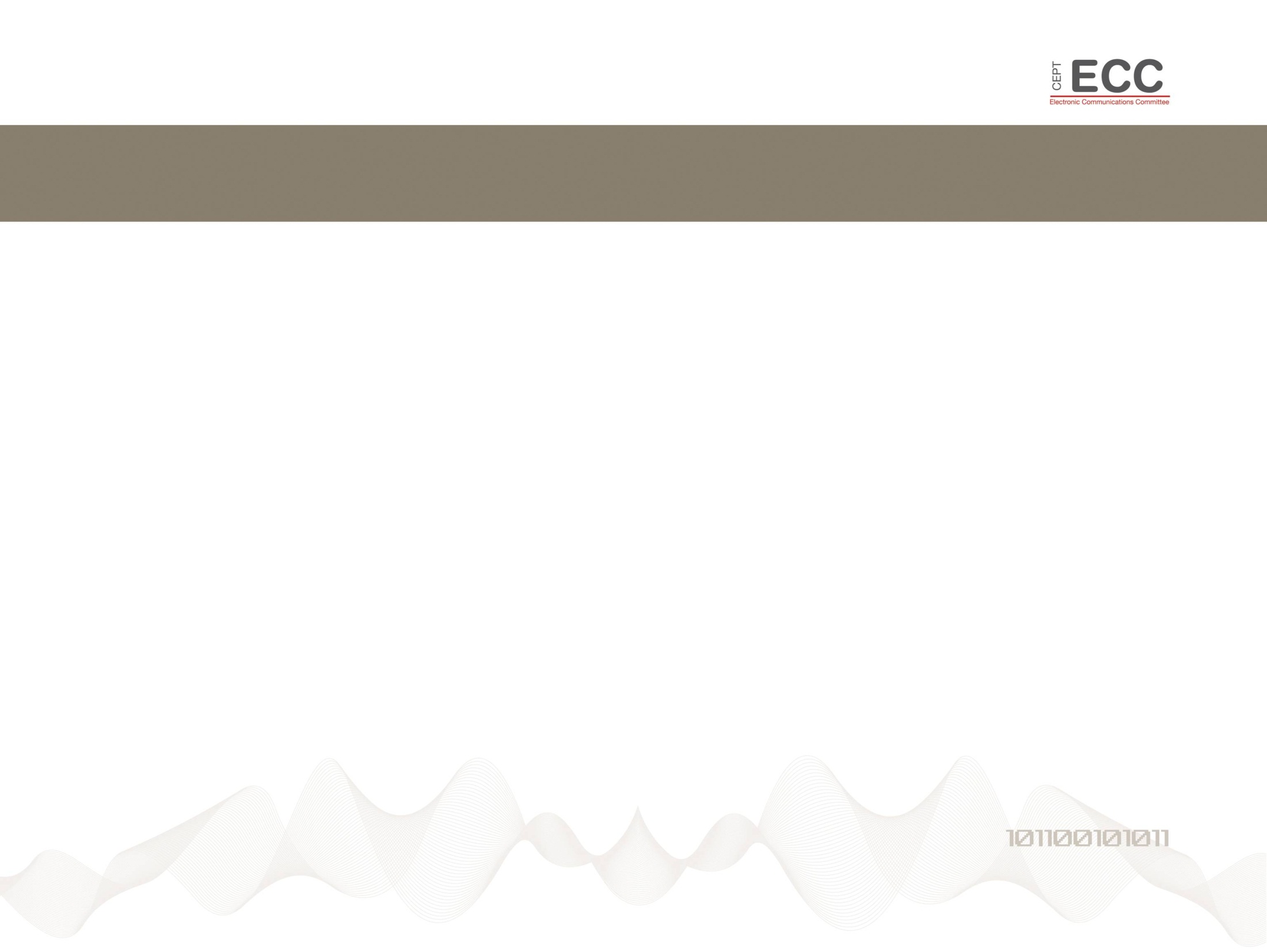 Aeronautical and Radiolocation
Wireless Aircraft Intra Communication (WAIC)
New primary worldwide AM(R)S allocation at 4 200 - 4 400 MHz band for WAIC systems
Use of the Fixed Satellite Service for unmanned aerial system (UAS)
No common proposal.  
Radiolocation Service at 77.5-78 GHz for Short-Range-Radar
Worldwide harmonisation of current EU spectrum usage.
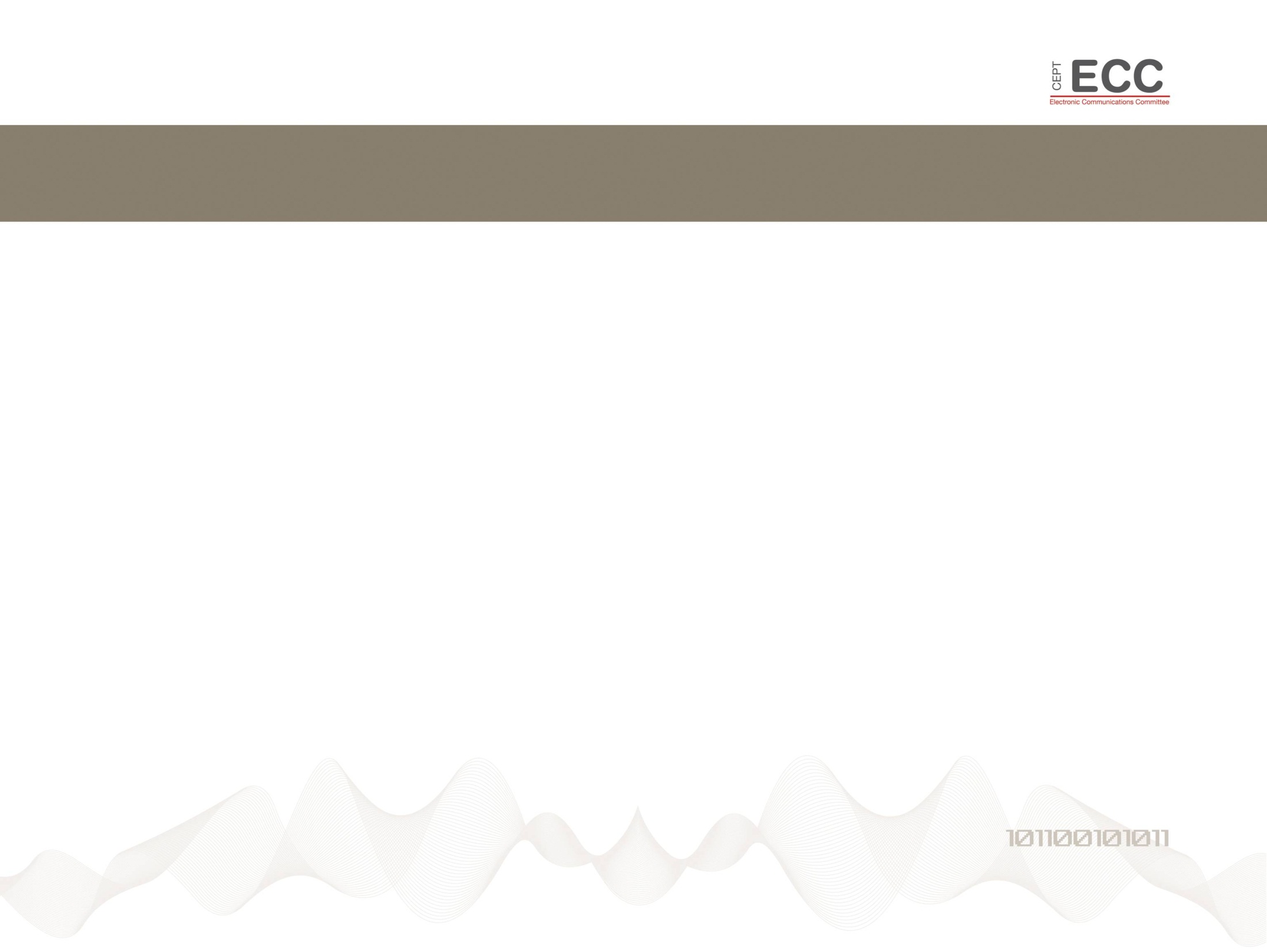 Agenda Items for WRC-19
12 proposals including:
IMT above 6 GHz;
Use of 275-450 GHz by land mobile and fixed services;
New allocation for the Fixed-satellite service (Earth-to-space) at 51.4-52.4 GHz and regulatory framework in the range 37.5-52.4 GHz;
Small non-GSO satellites
Global Aeronautical Distress and Safety System (GADSS);
Maritime radio devices
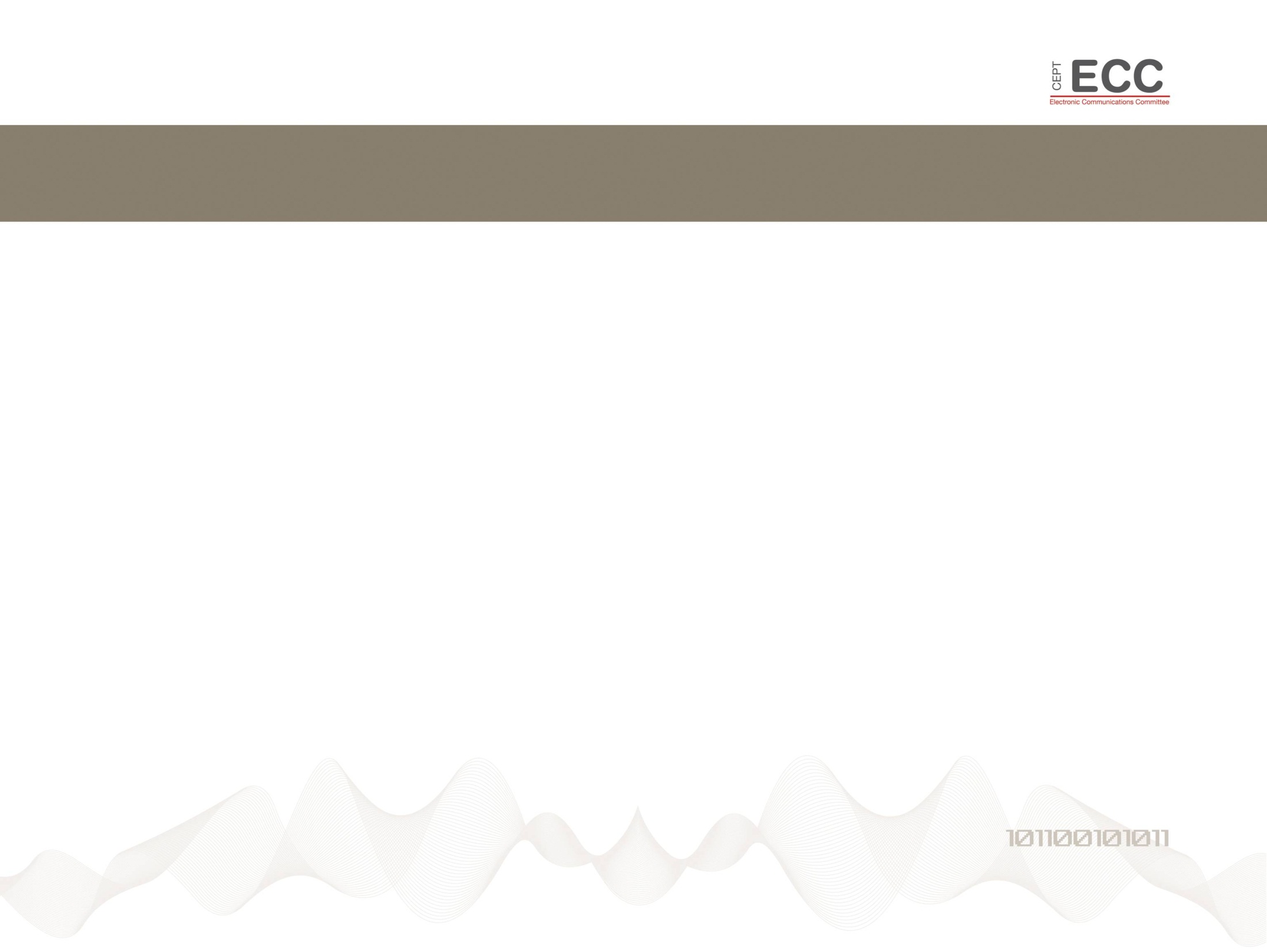 Relation to the European Union
All EU members are members of CEPT.
Active participation of the EU Commission within CPG.
RSPG opinion on WRC-15 (Feb 2015):
Step 1: Identifying main policy areas related to the WRC Agenda
Step 2: Common policy objectives taking utmost account of the positions at CEPT
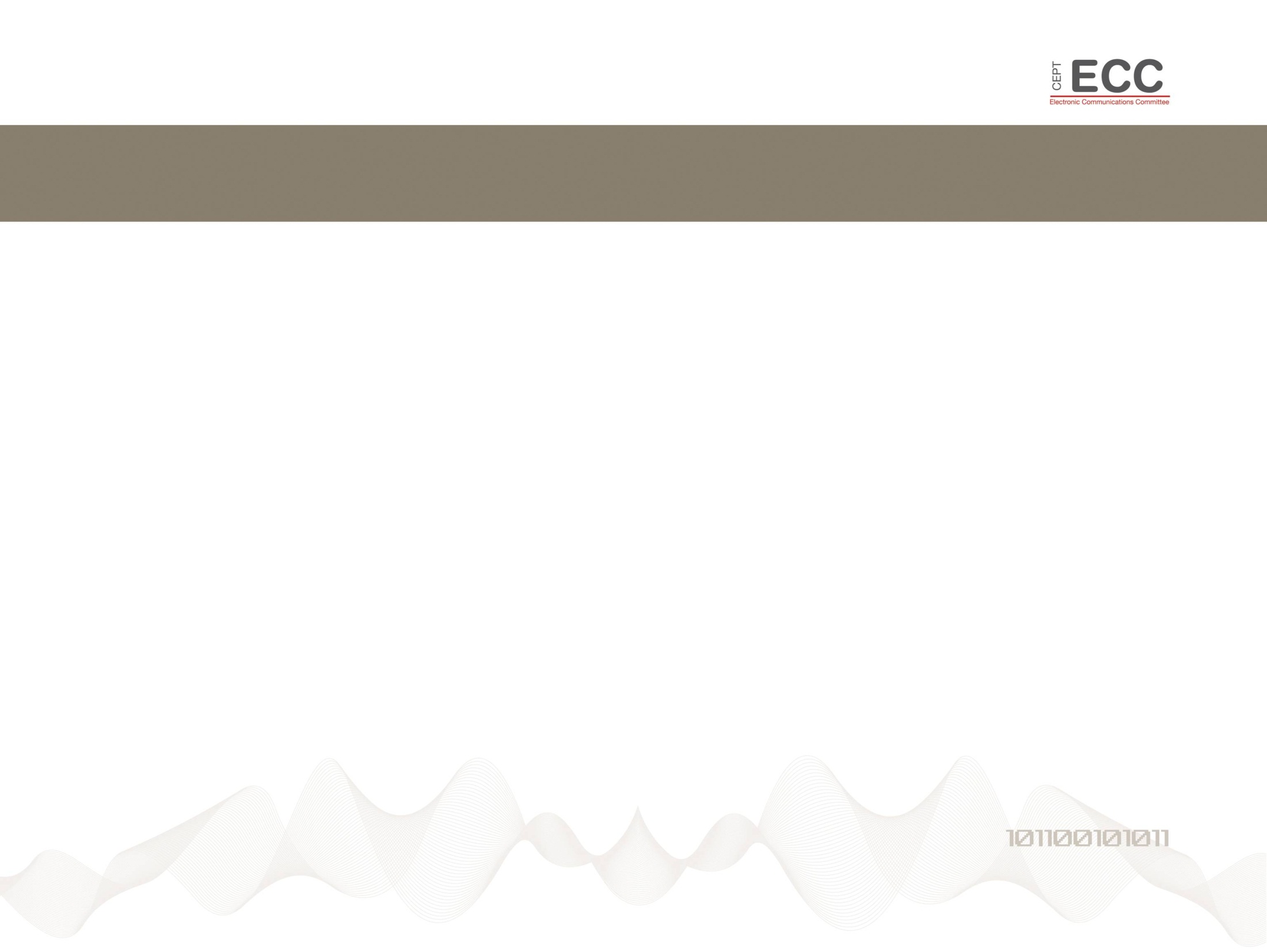 Results of WRC-15
Radio Regulations is an international treaty within ITU regarding radio spectrum:
“All stations, whatever their purpose, must be established and operated in such a manner as not to cause harmful interference to the radio services or communications of other Members […] which operate in accordance with the provisions of these Regulations (No. 197 of the Constitution).”
WRC is the means to amend the Radio Regulations
“Anti-collision clause” ensure that EU law prevails.
The result (final acts) needs to be implemented nationally.
 No decision require immediate action at EU level.
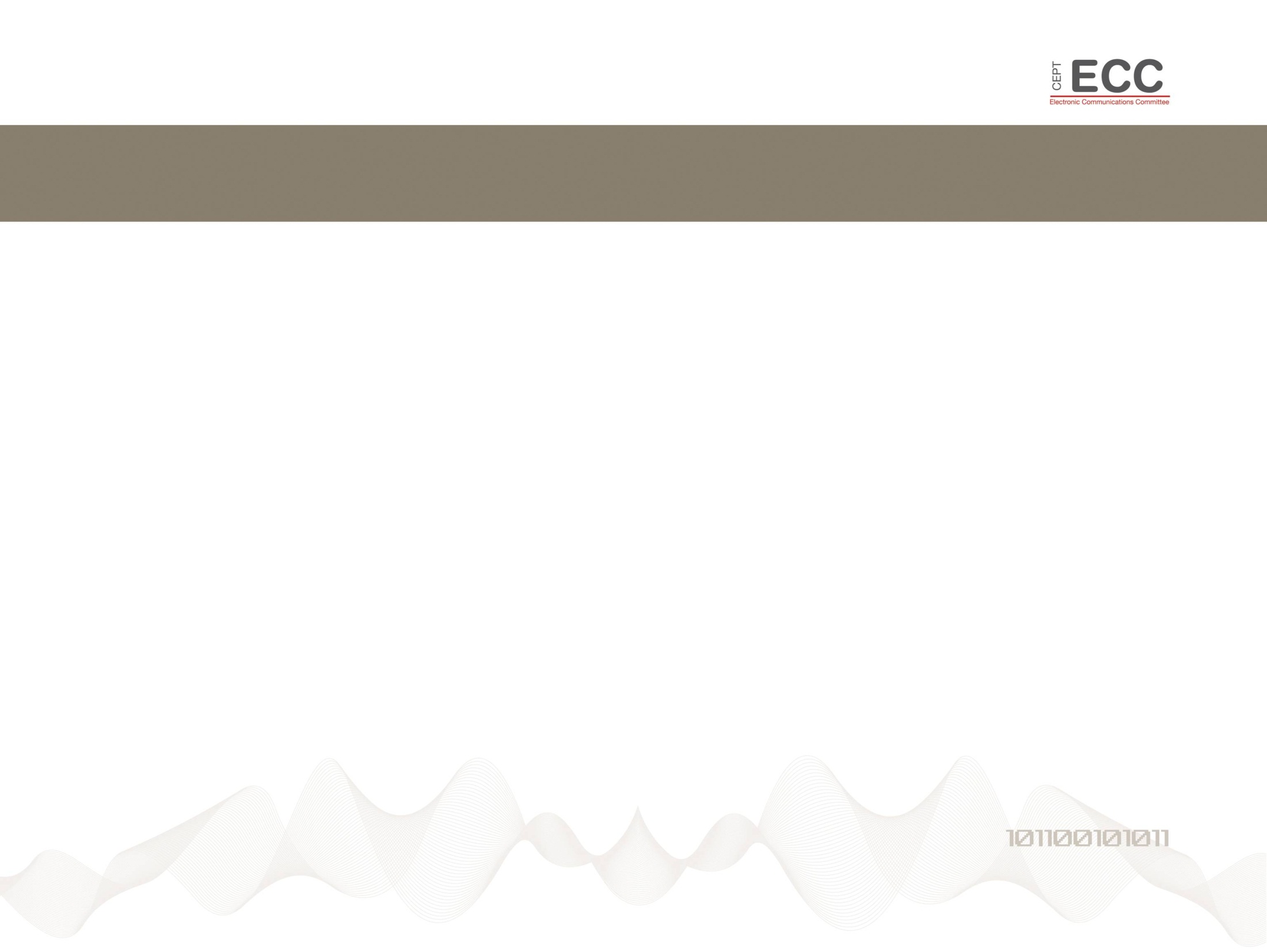 Background information:
General information: http://www.cept.org/ecc

CPG page: http://www.cept.org/ecc/groups/ecc/cpg

Coordinators:  http://www.cept.org/ecc/groups/ecc/cpg

CEPT Briefs/ECPs: http://www.cept.org/ecc/groups/ecc/cpg/page/cept-briefs-and-ecps-for-wrc-15
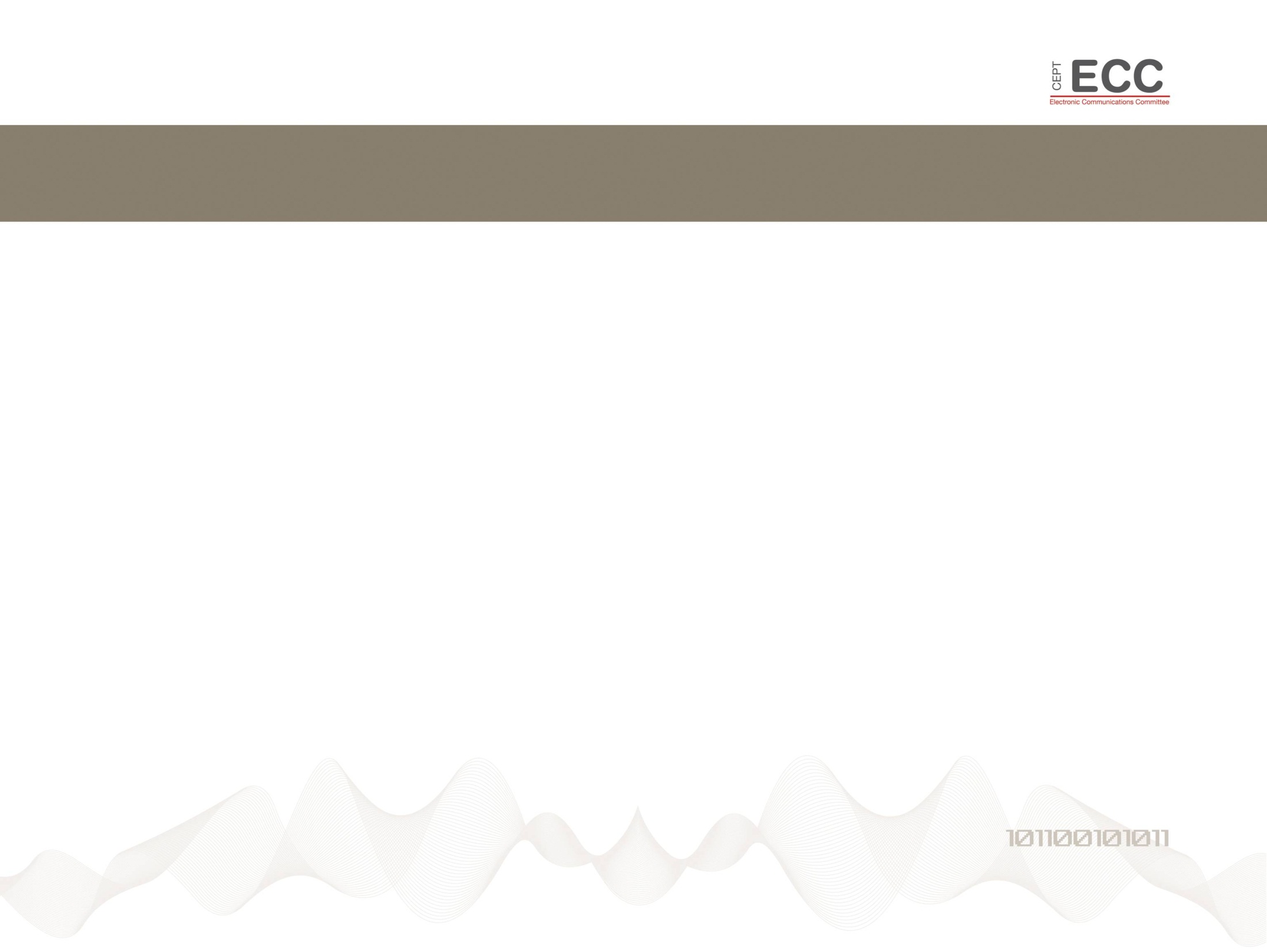 THANK YOU
Contact information: 

Chairman: Mr Alexander Kühn, alexander.kuehn@bnetza.de

Secretary: Mr Karsten Buckwitz, karsten.buckwitz@bnetza.de